1983 жылы электромонтер шәкірті ретінде жұмысын бастап, 1988 жылдан бері үздіксіз «Қаламқас» кенорнында электржабдықтарын жөндеу және қызмет көрсету жөніндегі электромонтер ретінде еңбек етіп келеді. 
       1995 жылы «Маңғыстауэнерго- мұнай» ЖШС құрылғаннан бері бүгінгі күнге дейін электржабдықтарын жөндеу және қызмет көрсету жөніндегі электромонтер ретінде жұмысын жалғастыруда. 
      Жұмыс барысында өзін білікті маман, тәртіпті, адал және үлгілі жұмыскер ретінде көрсетті. 6 баланың қамқор әкесі және үлгілі отағасы.
      Компанияның жас мамандарына жетекшілік етіп, өзінің тәжірибесімен бөлісіп келеді.
      2019 жылы Қазақстан мұнайының 120 жылдығын мерекелеуге байланысты Маңғыстау облысы әкімінің «Құрмет грамотасымен», 2023 жылы ҚР Мұнай-газ кешені қызметкерлері күніне орай «ММГ» АҚ-ның 60 жылдығы» медалімен марапатталды.
Жалпы жұмыс өтілі: 40 жыл, мұнай-газ саласындағы еңбек өтілі: 38 жыл, осы еңбек ұжымындағы жұмыс өтілі: 29 жыл.
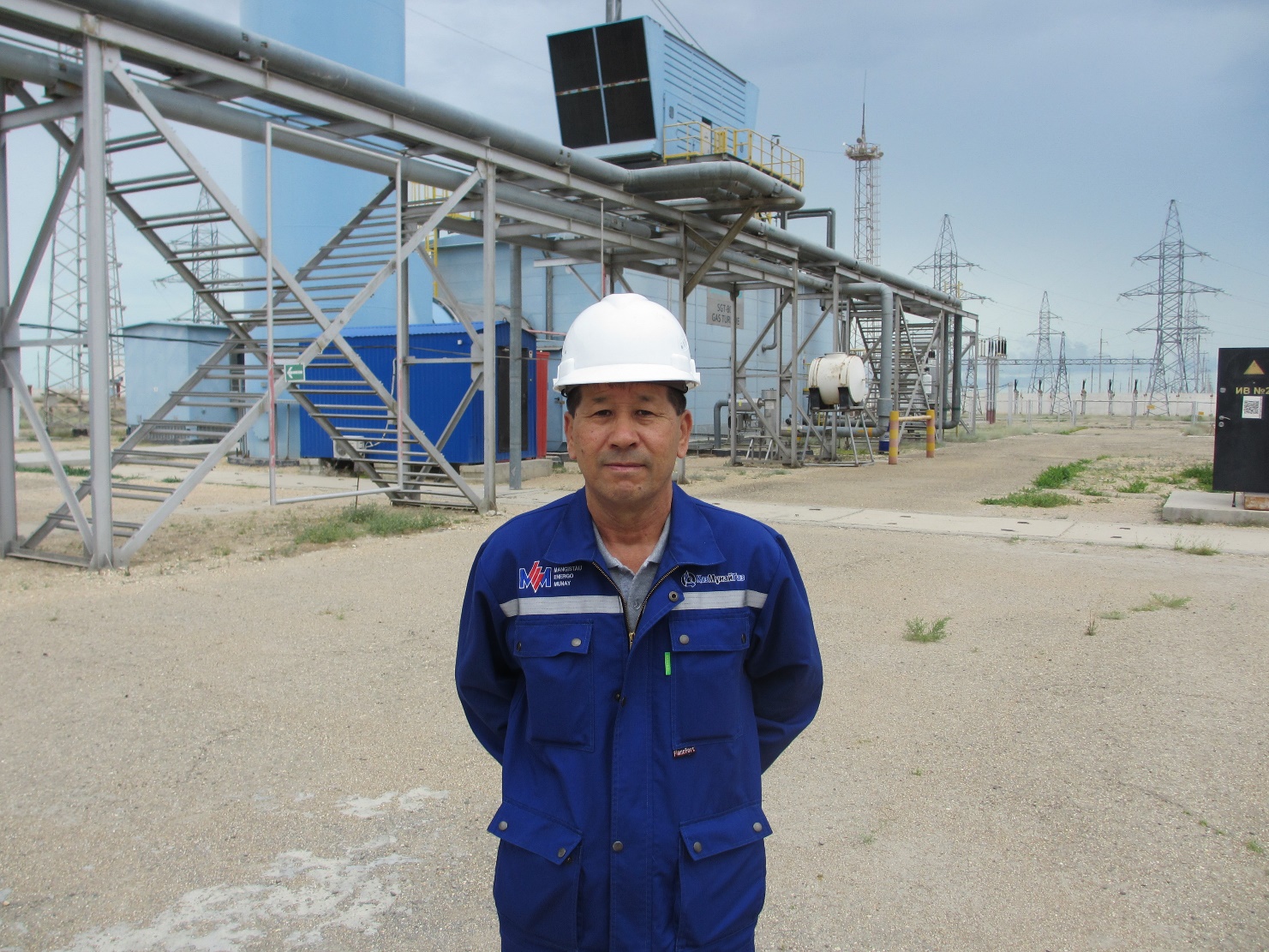 ОРЫНБАСАРОВ КАРЛЕН ОРЫНБАСАРҰЛЫ